ÉPICO:narra comentaponderautiliza episódios
Elementos épicos se apresentam nos diferentes períodos históricos e nas diferentes estéticas dramatúrgicas

Logo, existem tendências épicas no teatro do passado
Grécia
Tragédia e comédia: 

Coro: 
Representantes da Pólis
mediação entre indivíduo e universo
Ex. “Persas”, de Ésquilo
Teatro medieval:
Autos (forma não aristotélica)
Estações da Paixão
Fusão do elevado e do popular
Mistura de estilos
Palcos simultâneos
Estilo de interpretação “pré ilusionista”
Dicção salmodiante
Teatro do Renascimento e do Barroco:
Prólogos, epílogos
“Quadros” (como nas revistas teatrais)
Cenas de tribunais (público também julga)
Teatro Jesuítico
Uso de recursos de espetacularidade (cores, música, dança)
Massas de espectadores
Imagens valem tanto ou mais que as palavras
Anjos, demônios, representação da vida dos mártires
O teatro é símbolo do mundo fugaz e enganador
Era Burguesa:
Público burguês identifica-se com personagens burgueses (indivíduos e proprietários)
Público sente-se próximo dos personagens
Emoção empática se intensifica
Diálogos em prosa
Pré Romantismo:
Tratamento livre do tempo e do espaço
Espaço e tempo da fábula são diferentes do espaço e tempo da platéia
Cenas breves e soltas (não encadeadas por causa e efeito)
Romantismo:
Na França: grande batalha contra os cânones clássicos
Victor Hugo valoriza Shakespeare
Várias camadas sociais
Mistura de classes
Mistura de estilos
George Büchner [1813-1837]
Personagens 
sofrem solidão em meio à massa
agem como autômatos
apresentam sentimento do vazio
“heróis” negativos

Cenas simultâneas
Pantomima expressiva
Exposição do íntimo e pessoal
“Woyzeck”, “A Morte de Danton”, “Leonce e Lena”
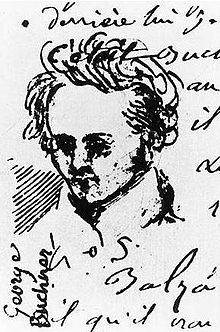 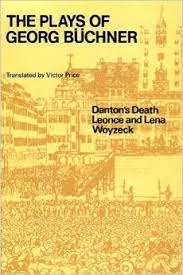 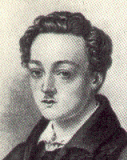 Henrik Ibsen [1828-1906]
1ª. Fase: “Peer Gynt”, “Brand” (lendas, material folclórico)
2ª. Fase: temas épicos em forma burguesa rigorosa:
“The Pillars of Society” (1877)   	O DECISIVO É A
“A Doll’s House” (1879)                 	ANÁLISE
“John Gabriel Borkman” (1892)
Tema épico (análise) disfarçado em forma dramática
Compressão do passado nas poucas horas de um presente dramático
A exposição passa a ser o essencial da peça
Material complexo revelado no curso de diálogos (ex. “Os Espectros”
Quatro grandes peças de Ibsen
“Casa de Bonecas” (“A Doll’s House”, 1879)
O Pato Selvagem” (“The Wild Duck”, 1884)
“Hedda Gabbler” (1891)
“Solness, o Construtor” (“The Master Builder”, 1893)
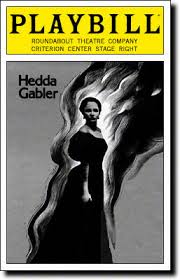 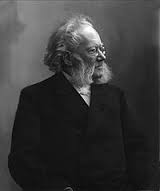 Estrutura analítica
“Édipo”
Ação atual serve para revelar  o passado
O passado é revelado à personagem (ela o desconhece)
“Espectros”, de Ibsen
A atualidade é função o passado
A pesonagem conhece o passado e é sua vítima
A memória encera o sujeito em sua subjetividade
O sujeito do passado é o foco da peça
Naturalismo
A vida “tal qual é” não tem unidade
Eventos “normais” não se deixam captar numa ação com começo, meio e fim
“Recorte” da vida 
Ambiente de estagnação e modorra
“Desdramatização”
“Ánton Tchekov [1860-1904]: o “drama” consiste na falta de acontecimentos
Inação em foco; tédio; esvaziamento do diálogo
Gerhardt Hauptmann [1862-1946]
O ambiente é o “personagem” central
Uso de personagens “narradores” encobertos (ex. “Antes do Nascer do Sol” (1889)
Uso de “quadros” sem encadeamento
Caráter coletivo, amplo. Ex: “Os Tecelões” (1892)